Histogram
1
Histogram
informasi penting mengenai isi citra digital
Histogram citra adalah grafik yang menggambarkan penyebaran nilai-nilai intensitas pixel dari suatu citra 
Dari sebuah histogram dapat diketahui frekuensi kemunculan relative dari intensitas pada citra
2
Histogram
Histogram juga dapat menunjukkan banyak hal tentang kecerahan (brightness) dan kontras (contrast) dari sebuah gambar. 
histogram adalah alat bantu yang berharga dalam pengolahan citra baik secara kualitatif maupun kuantitatif.
3
Histogram
Graph showing the number of pixels for each intensity
Normalized histogram: histogram where the number of pixel is divided by the total number of pixel so the range is [0,1]
Cumulative histogram: histogram which shows the number of pixels whose intensity is less or equal to each intensity.
SCCS 476
4
Histogram Example
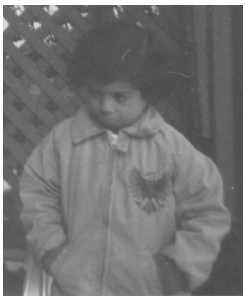 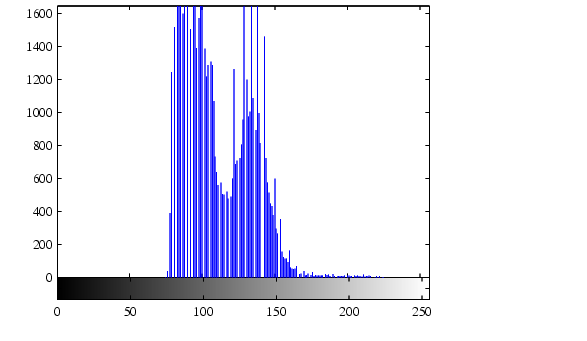 >> p = imread(‘pout.tif’)
>> inshow(p)
>> figure;imhist(p)
SCCS 476
5
Normalized histogram
Misalkan citra digital memiliki L derajat keabuan, yaitu dari nilai 0 sampai L – 1
citra dengan kuantisasi derajat keabuan 8-bit, nilai derajat keabuan dari 0 sampai 255
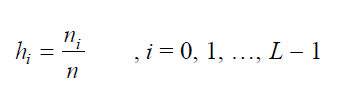 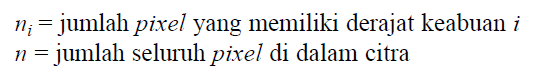 6
Normalized histogram
citra dijital yang berukuran 8 x 8 pixel dengan derajat keabuan dari 0 sampai 15 (ada 16 buah derajat keabuan)
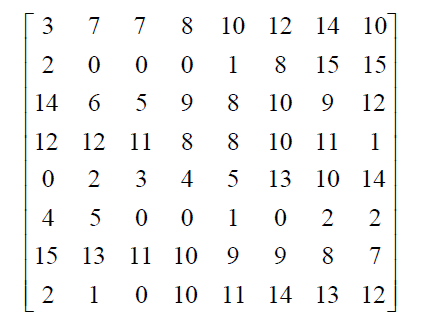 7
Normalized histogram
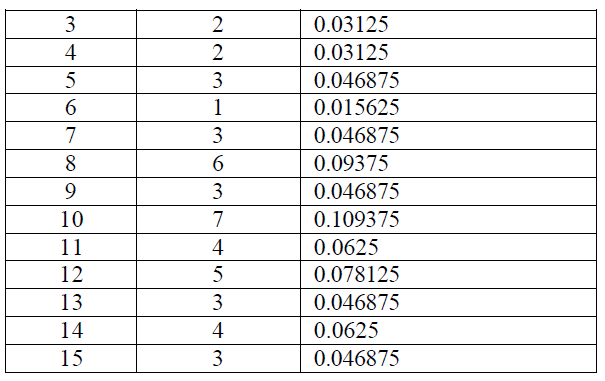 8
Normalized histogram
Nilai h? [0,1]
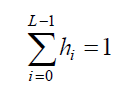 9
Cumulative histogram
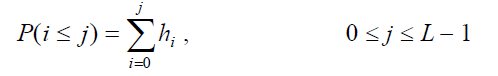 Nilai h?
10
What Histogram Describes?
Brightness
dark image has gray levels (histogram) clutered at the lower end.
bright image has gray levels (histogram) clutered at the higher end.
Contrast
well contrasted image has gray levels (histogram)  spread out over much of the range.
low contrasted image has gray levels (histogram) clutered in the center.
SCCS 476
11
Contrast Enhancement by Spreading Out Histogram
Histogram Stretching 
	(Contrast Stretching)
Histogram Equalization
SCCS 476
12
Histogram Stretching
13
1. Histogram Stretching
#pixel
#pixel
I
I
Imin
Imax
max
0
SCCS 476
14
Steps of Histogram/Contrast Stretching
Create the histogram of the image
    Gray level ( i )             No. of gray value ( ni )             
       	0…………………………………………….	15
       		1…………………………………………….	. 0
           	2…………………………………………….	. 0
            	3…………………………………………….	 .0
            	4…………………………………………….	. 0
            	5…………………………………………….	70
            	6……………………………………………110
            	7…………………………………………….	45
            	8……………………………………………	70
            	9…………………………………………….	35
           	10………………………………………..... . 0
           	11…………………………………………..	 0
           	12…………………………………………... 0
           	13…………………………………………… 0
           	14…………………………………………… 0
           	15………………………………………….. 15
Draw the histogram.
SCCS 476
15
Steps of Histogram/Contrast Stretching (cont)
From the histogram, stretch out the gray levels in the center of the range by applying the piecewise linear function 
Ex: [5,9]  [2,14]
 y = [(14 – 2)/(9 – 5)](x – 5) + 2,    Draw a graph of transformation   










Gray levels outside this range are either left as original values or transforming according to the linear function at the ends of the graph.
x	y	
2
5
8
11
14
SCCS 476
16
Histogram Stretching: Example
original
output
SCCS 476
17
Histogram before/after Adjustment
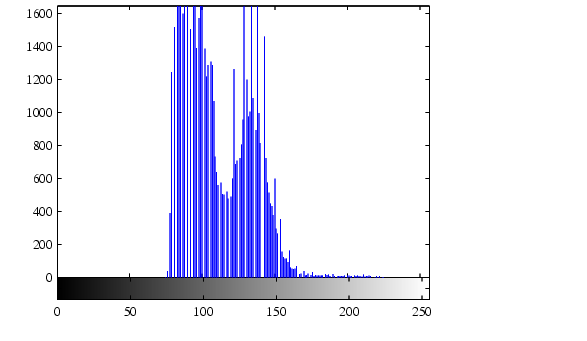 After
Before
SCCS 476
18
Imin
Imax
Iy2
Iy1
Mapping function:
Histogram Mapping: Piecewise Linear
#pixel
#pixel
I
I
Imin
Imax
Ix1
Ix2
SCCS 476
19
MATLAB: Histogram/Contrast Stretching
Command: imadjust
Syntax: imadjust(x, [a,b], [c,d]);
               imadjust(x, [a,b], [c,d], );
convert intensity x  a to c
convert intensity x  b to d
values of  a,b,c,d  must be between 0 and 1
 : positive constant (describe the shape of the function, < 1 concave downward, > 1 concave upward)
SCCS 476
20
Transformation Function with Gamma (Power –Law Transformation)
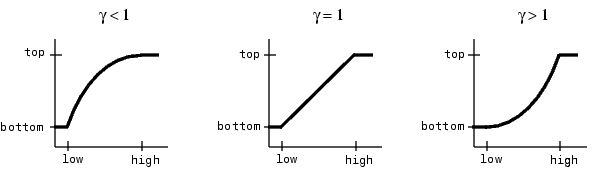 Brighten image
Linear mapping
Darken image
SCCS 476
21
Example of  Adjusting by the Power-Law Transformation
Adjust by using
Gamma = 0.5
Original
SCCS 476
22
Histogram citra gray-scale
23
Histogram citra berwarna
24
Histogram citra berwarna
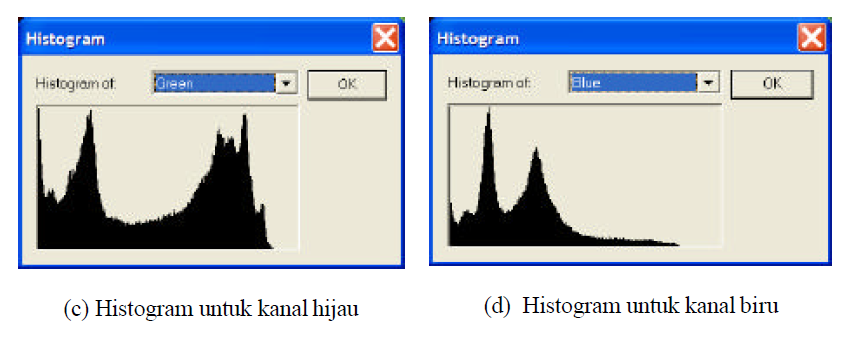 25
Histogram citra terlalu gelap
26
Histogram citra terlalu terang
27
Histogram citra bagus
28
Histogram Equalization
29
2. Histogram Equalization
The trouble with the methods of histogram stretching is that they require user input.
Histogram equalization is an entirely automatic procedure. 
Idea: Each gray level in the image occurs with the same frequency. 
Give the output image with uniform intensity distribution.
SCCS 476
30
2. Histogram Equalization
proses perataan histogram, dimana distribusi nilai derajat keabuan pada suatu citra dibuat rata. 
Untuk dapat melakukan histogram equalization ini diperlukan suatu fungsi distribusi kumulatif yang merupakan kumulatif dari histogram.
SCCS 476
31
2. Histogram Equalization
Misalkan diketahui data sebagai berikut: 2 4 3 1 3 6 4 3 1 0 3 2
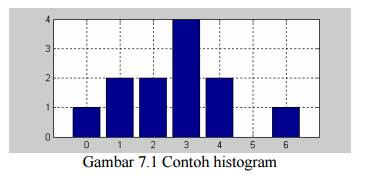 SCCS 476
32
Distribusi Kumulatif
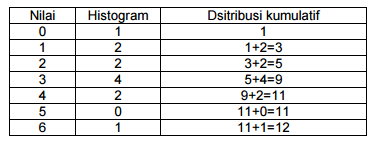 33
Histogram equalization (perataan histogram) adalah suatu proses dimana histogram diratakan berdasarkan suatu fungsi linier (garis lurus)
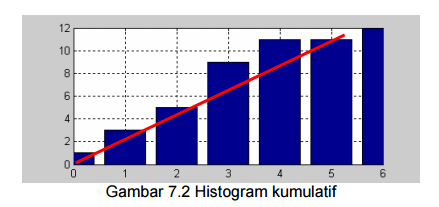 34
Teknik perataan histogram
35
Hasil histogram Equalization
Hasil setelah histogram equalization data sebagai berikut: 2 5 4 1 4 6 5 4 1 0 4 2
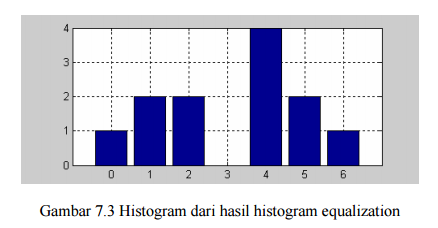 SCCS 476
36
Perbandingn Hasil histogram Equalization
Data hasil2 5 4 1 4 6 5 4 1 0 4 2
data awal: 2 4 3 1 3 6 4 3 1 0 3 2
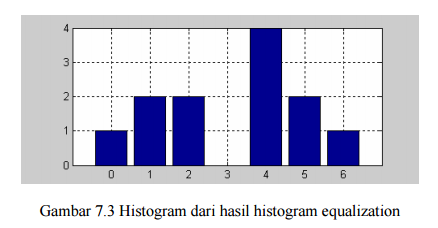 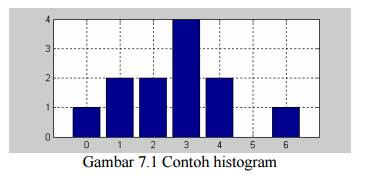 SCCS 476
37
Histogram Equalization: Example
BEFORE
AFTER
http://www.mathworks.com/access/helpdesk/help/toolbox/images/histeq.html
SCCS 476
38
Histogram Equalization (cont)
Mapping function:


     
	  where p(i) is the PDF of the intensity level i, 
               obtained from cumulative histogram.
SCCS 476
39
MATLAB: Histogram Equalization
Command: histeq
Syntax: histeq(image, target_hist)
        histeq(image, #bin)
		histeq(indexed_im, #bin, target_hist)
	     histeq(indexed_im, map, #bin)
Default: #bin = 64
Output: output_im, [output_im, transform], new_map, [new_map, transform]
SCCS 476
40
Video
41